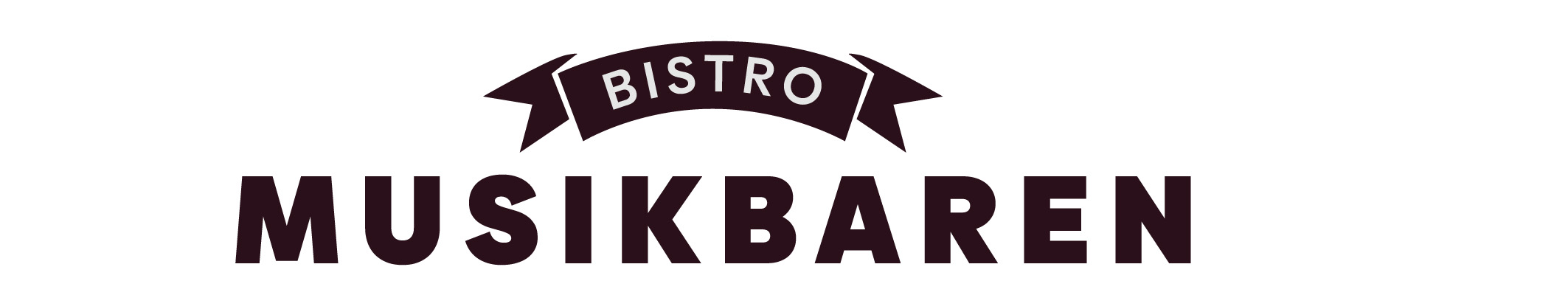 MENY
HÖGREVSBURGARE. . . . . . . . . . . . . . . . . . . . . . . . . . . . . . . . . . . . . . . . . . . . . . . . . . . . . . . . .185 kr 
Sallad, tomat, syrad rödlök, srirachadressing, pepperjackost samt tryffelmajonäs och pommes frites
HALLOUMIBURGARE. . . . . . . . . . . . . . . . . . . . . . . . . . . . . . . . . . . . . . . . . . . . . . . . . . . . . . . . 185 kr 
Sallad, tomat, syrad rödlök, srirachadressing, Kimchimajonäs och pommes frites
SCHNITZEL . . . . . . . . . . . . . . . . . . . . . . . . . . . . . . . . . . . . . . . . . . . . . . . . . . . . . . . . . . . . . . . . . .185 kr
Kryddsmör, tomatsallad och pommes frites
MOULES FRITES. . . . . . . . . . . . . . . . . . . . . . . . . . . .. . . . . . . . . . . . . . . . . . . . . . . . . . . . . . . . . 198 kr 
Vinkokta musslor med vitlök, pommes frites
Musikbarens toast. . . . . . . . . . . . . . . . . . . . . . . . . . .. . . . . . . . . . . . . . . . . . . . . . . . . . . . . . . .95 kr 
Ost, skinka, dijonsenap och sallad
DESSERT
KVÄLLENS GLASS . . . . . . . . . . . . . . . . . . . . . . . . . . . . . . . . . . . . . . . . . . . . . . . . . . . . . . . . . . .65 kr
TILLTUGG
ÖLKORV. . . . . . . . . . . . . . . . . . . . . . . . . . . . . . . . . . . . . . . . . . . . . . . . . . . . . . . . . . . . . . . . . . . . . 45 kr
NÖTMIX. . . . . . . . . . . . . . . . . . . . . . . . . . . . . . . . . . . . . . . . . . . . . . . . . . . . . . . . . . . . . . . . . . . . . 45 kr
OLIVER. . . . . . . . . . . . . . . . . . . . . . . . . . . . . . . . . . . . . . . . . . . . . . . . . . . . . . . . . . . . . . . . . . . . . . 35 kr